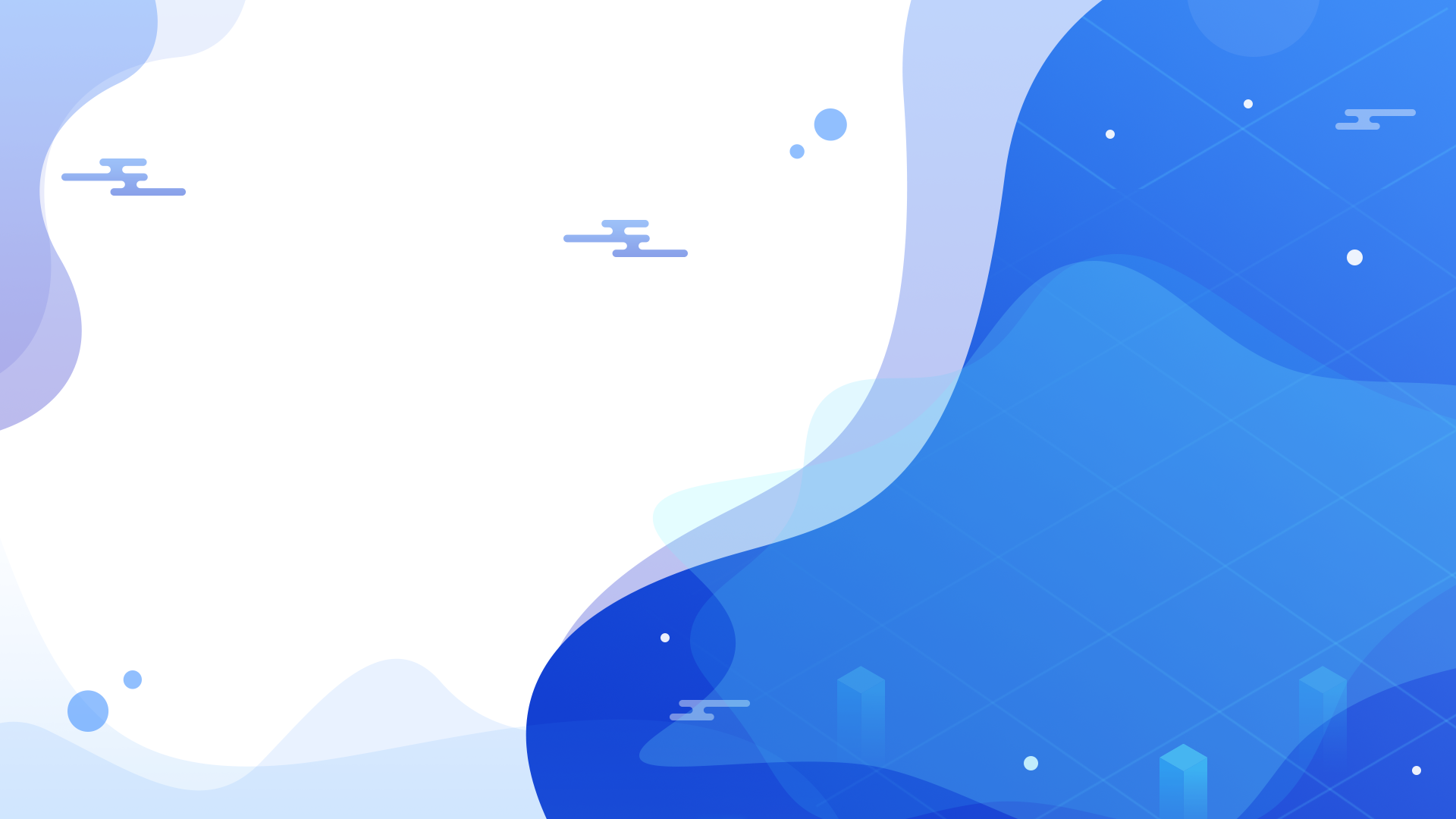 /地衣智能套件/
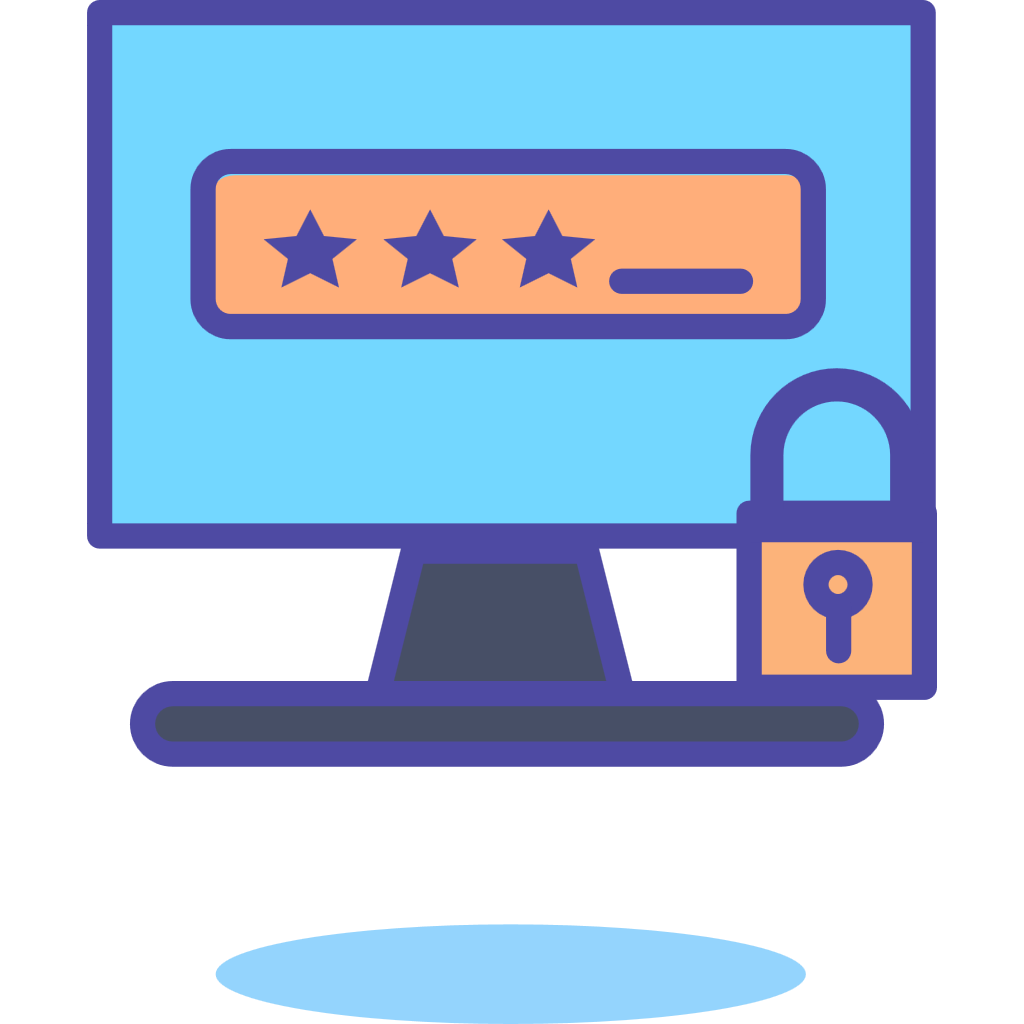 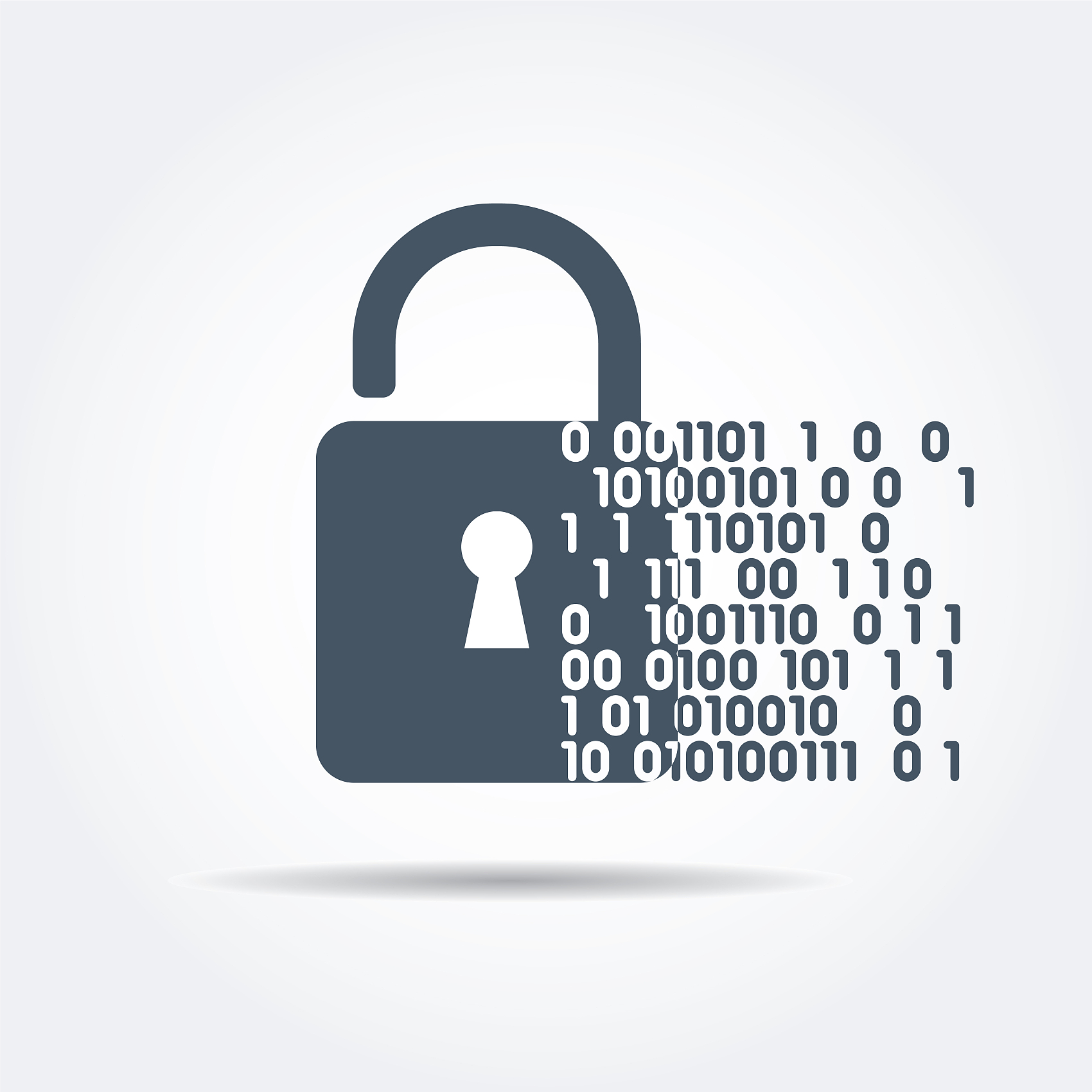 连接WiFi
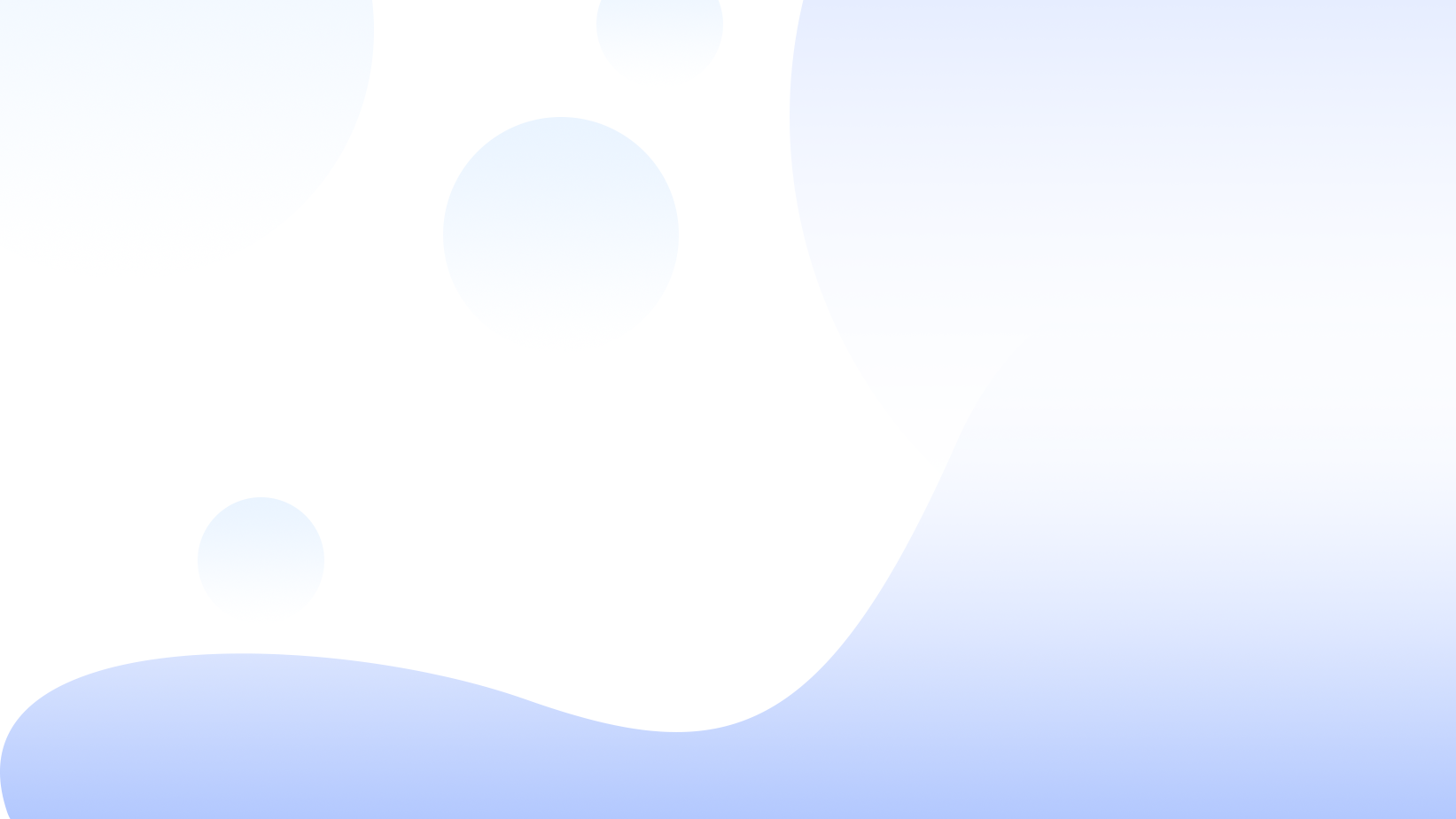 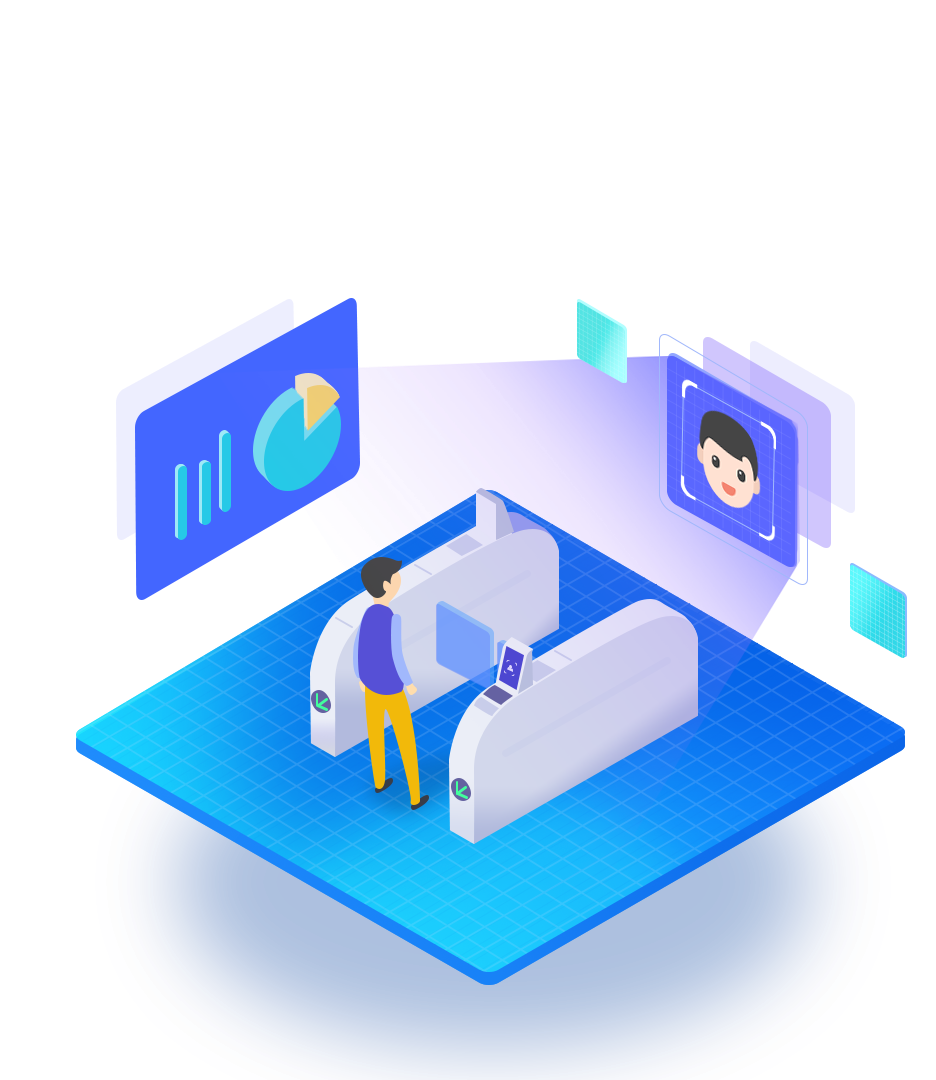 1
2
3
4
/认识WiIFi/
/过程分析/
/动手实践/
/调试与演示/
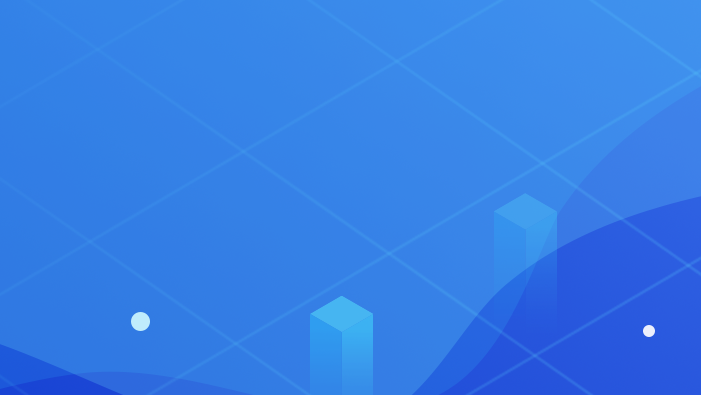 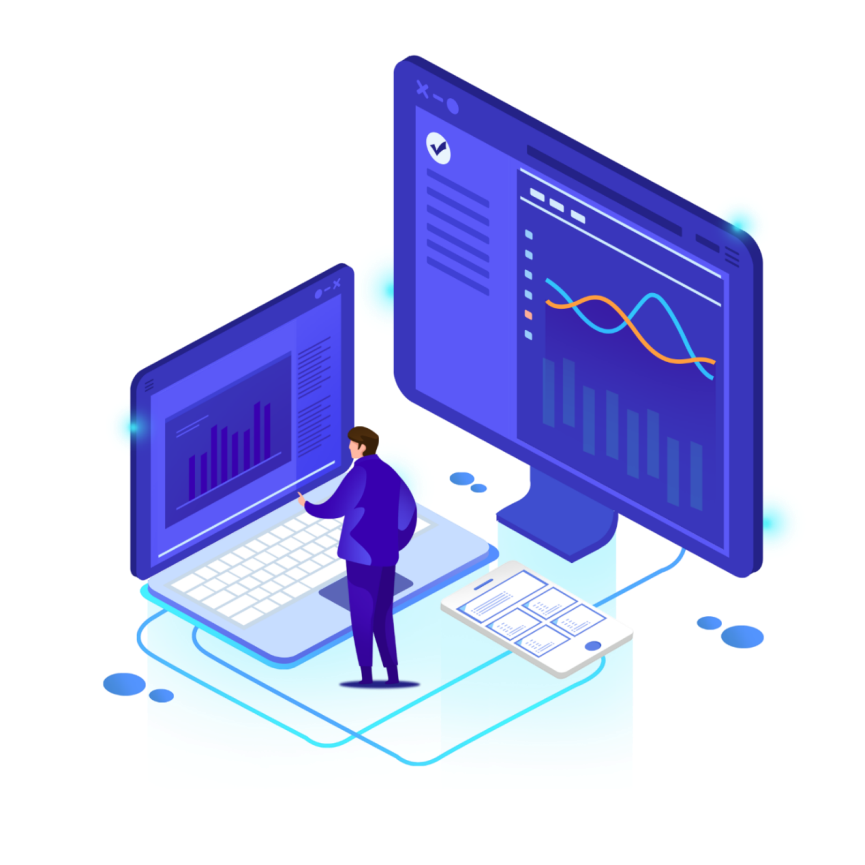 Part one
/认识WiFi/
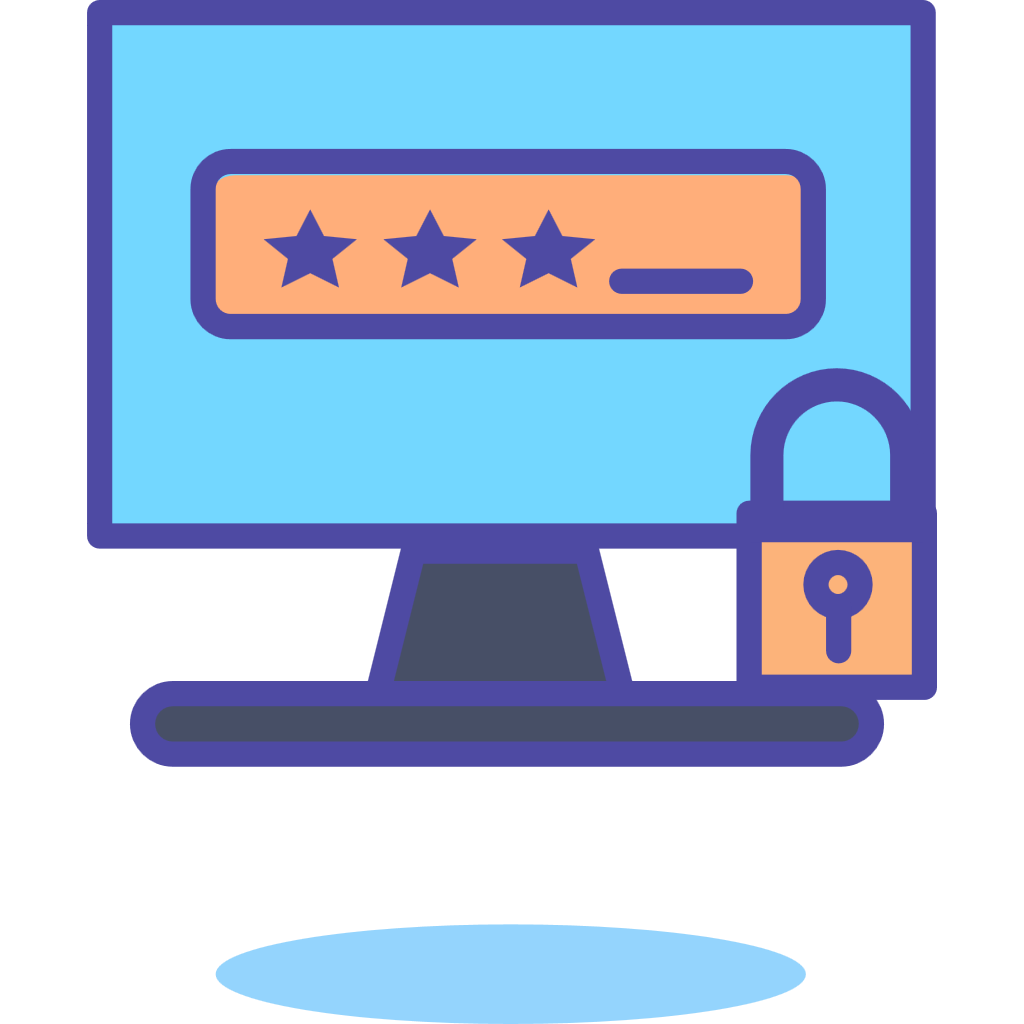 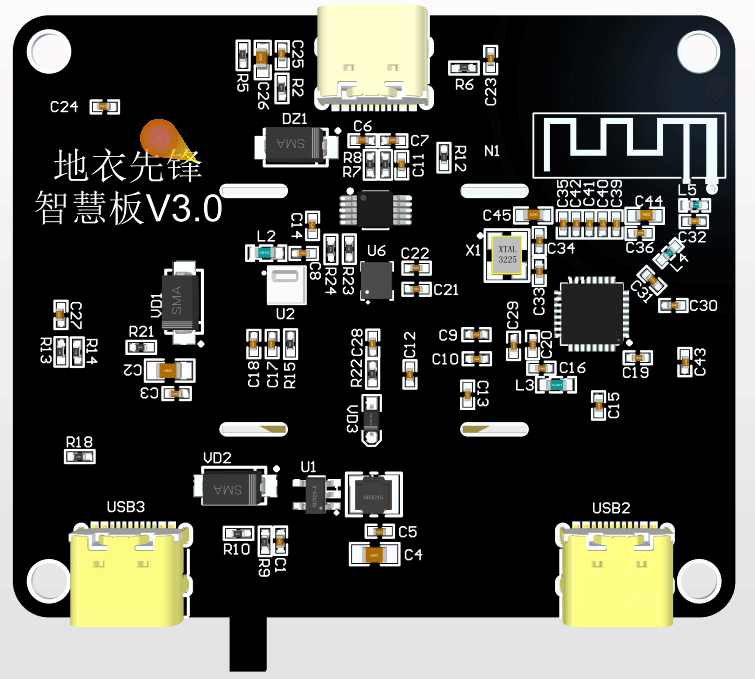 WIFI天线
WiFi是一个无线网络通信技术的品牌，在中文里又称作“移动热点”，由Wi-Fi联盟(Wi-Fi Alliance)所持有。WiFi天线主要是为了增强无线网络信号。
WiFi天线在地衣智慧板背面右上角位置。
/认识WiFi/
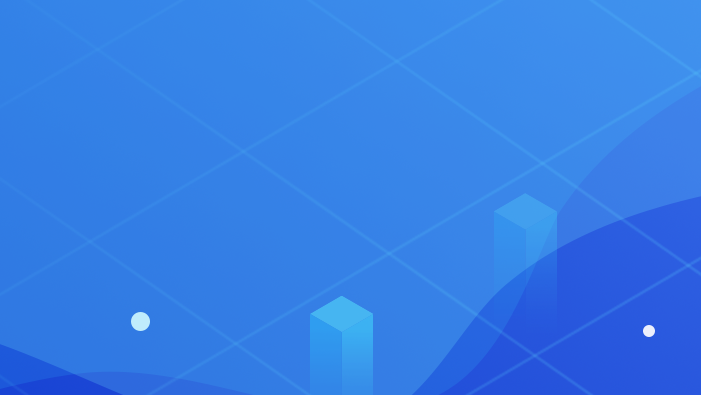 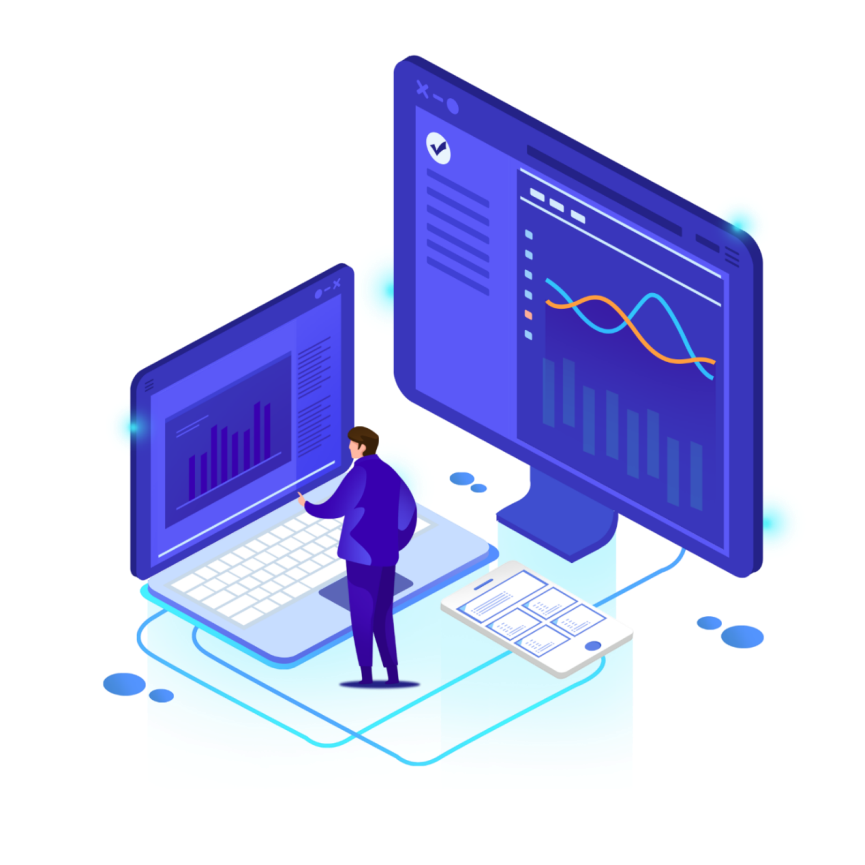 Part two
/过程分析/
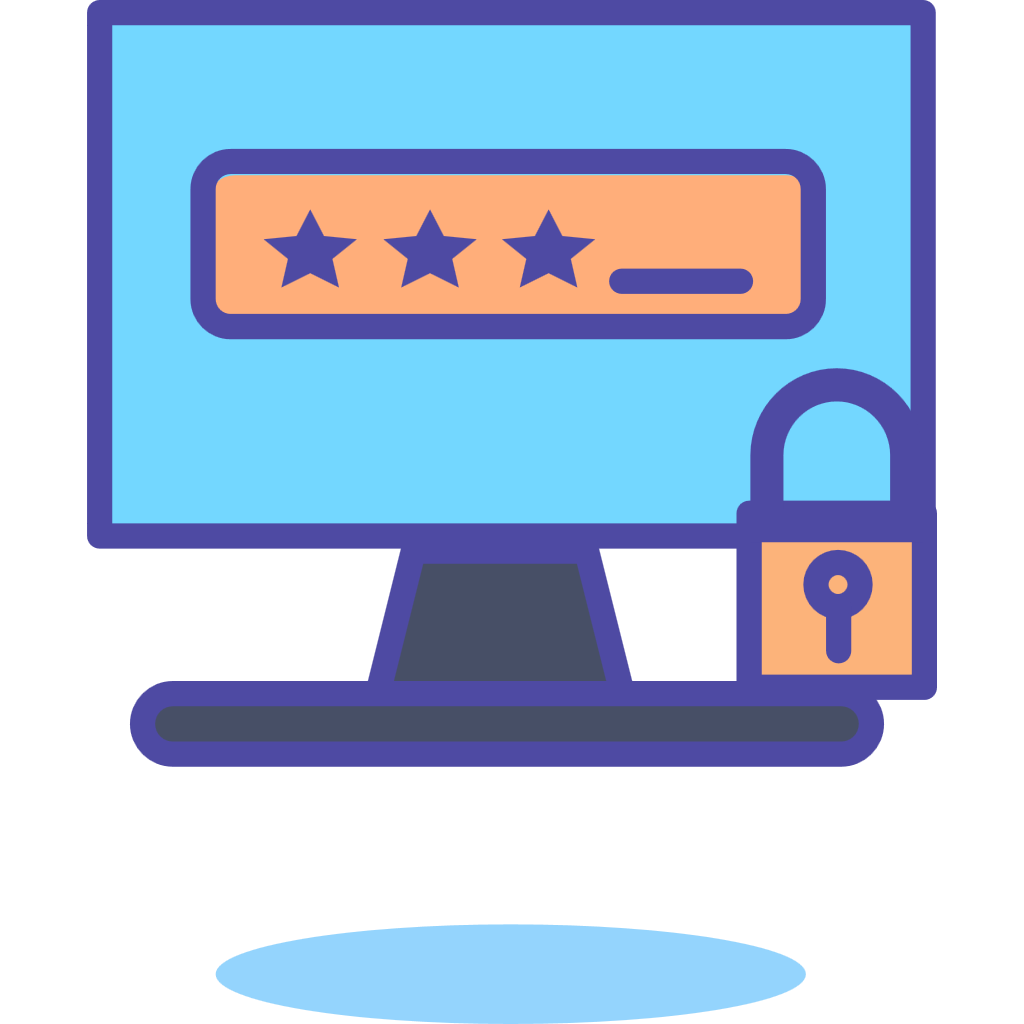 可连接WiFi及密码
如何连接WiFi？
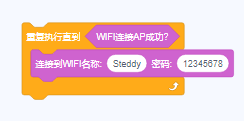 /过程分析/
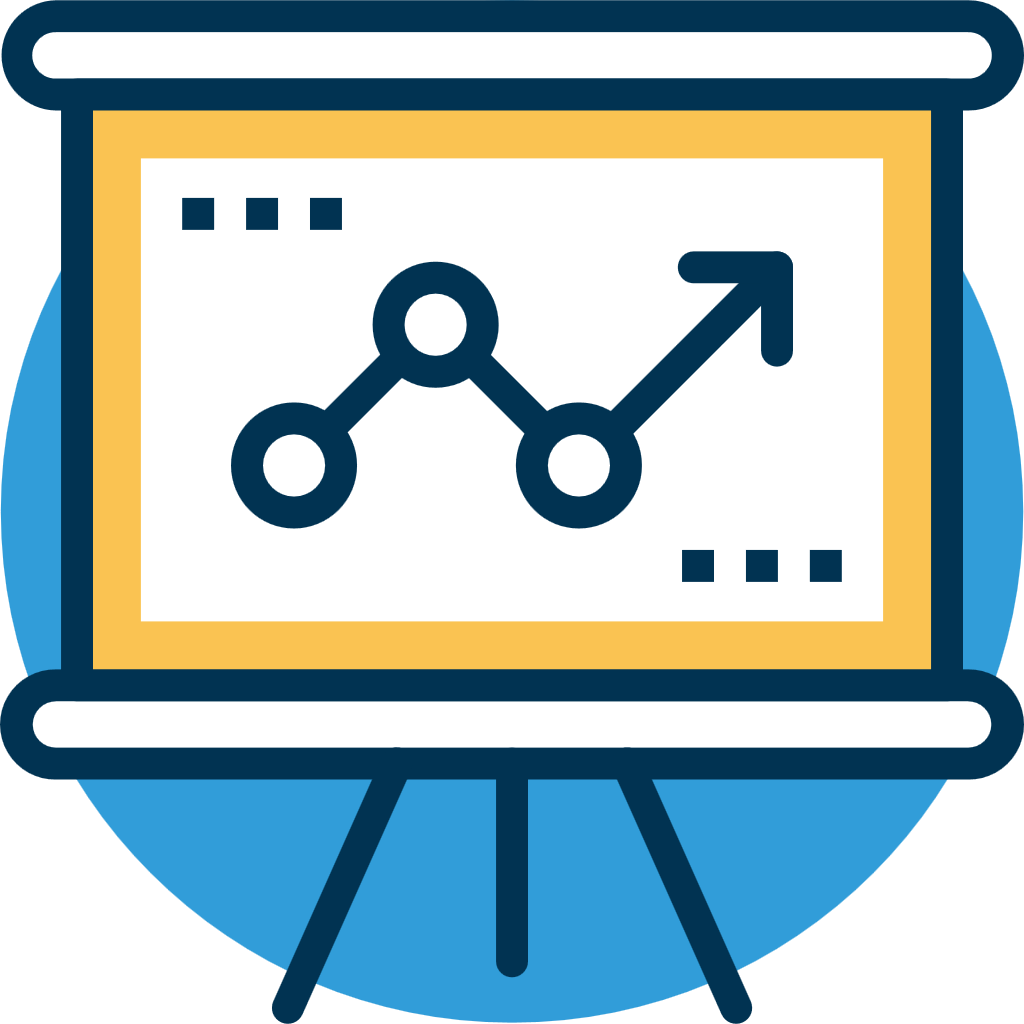 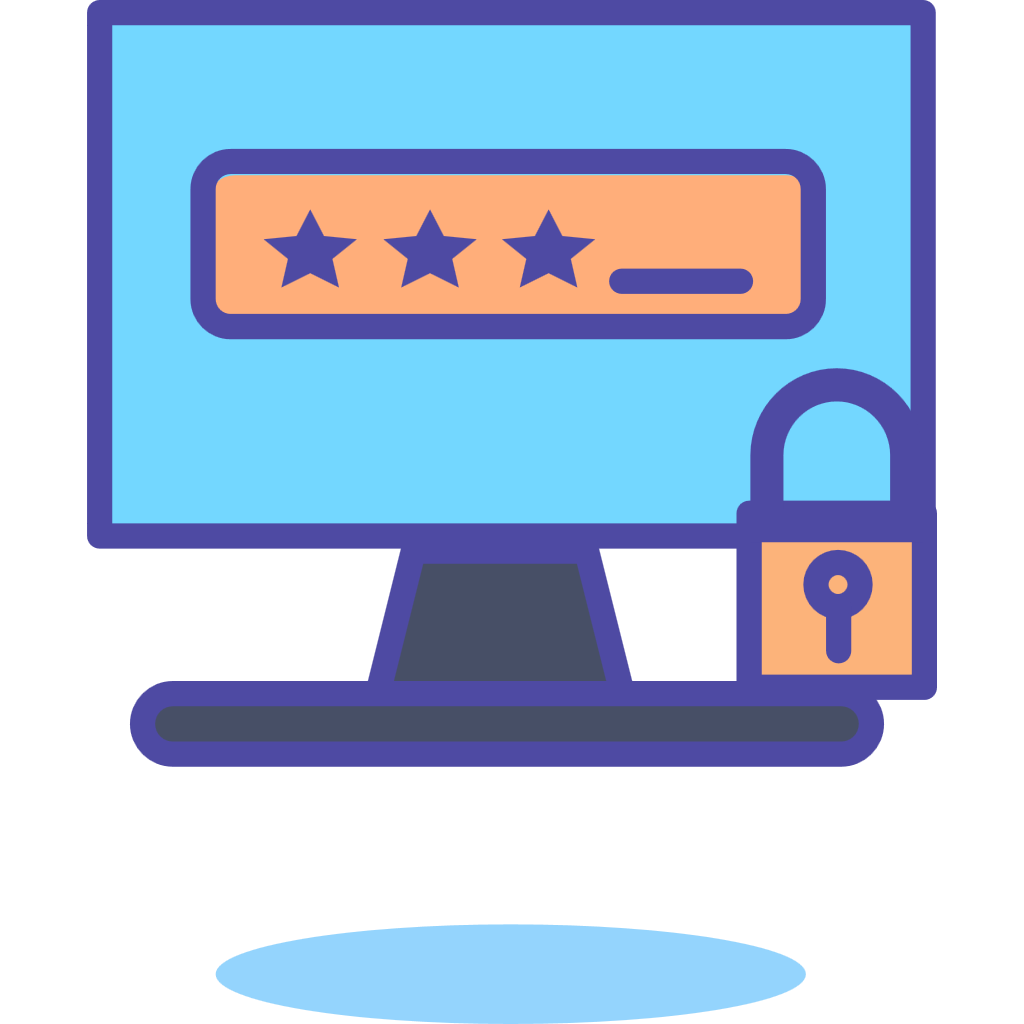 连接网络
/过程分析/
连接后显示WiFi IP地址以验证是否连接成功，然后显示连接成功。
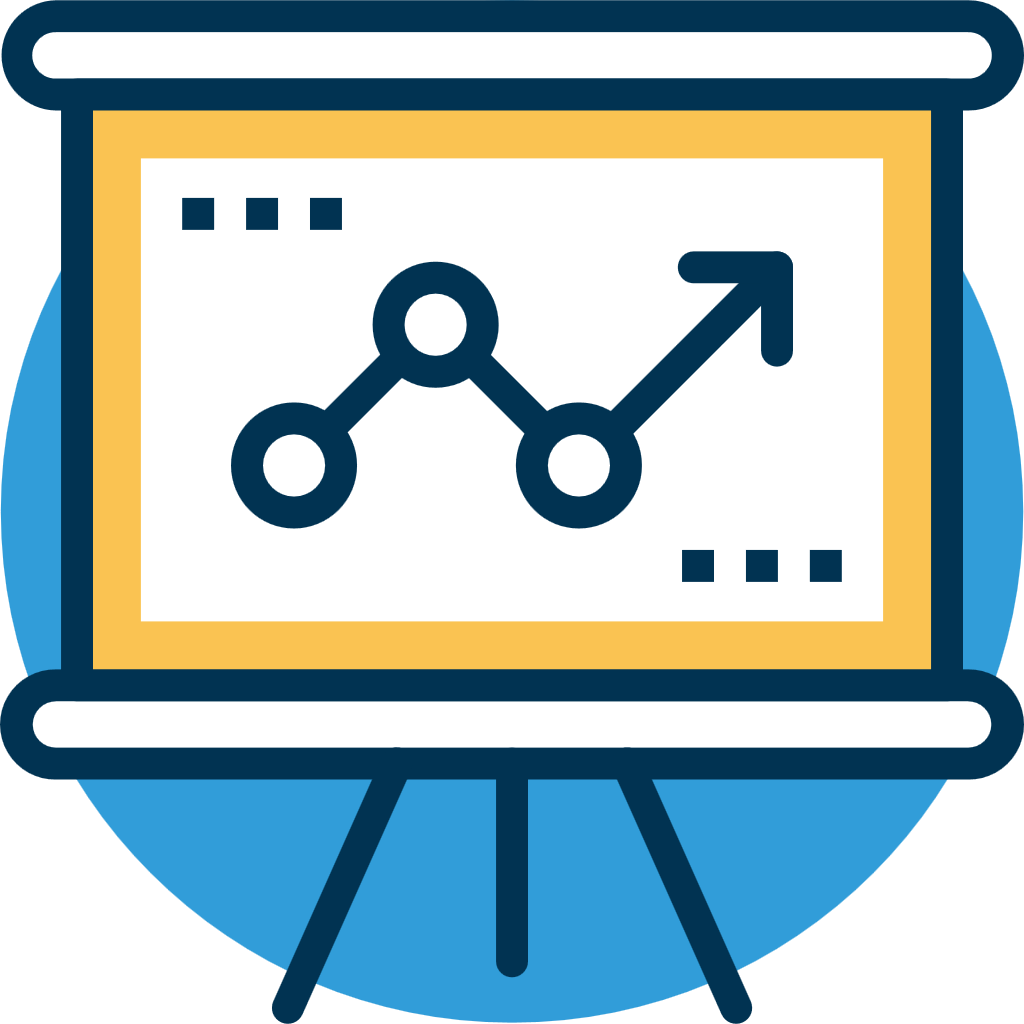 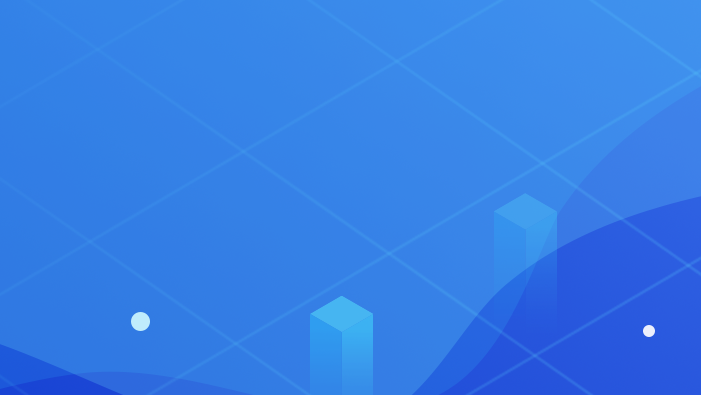 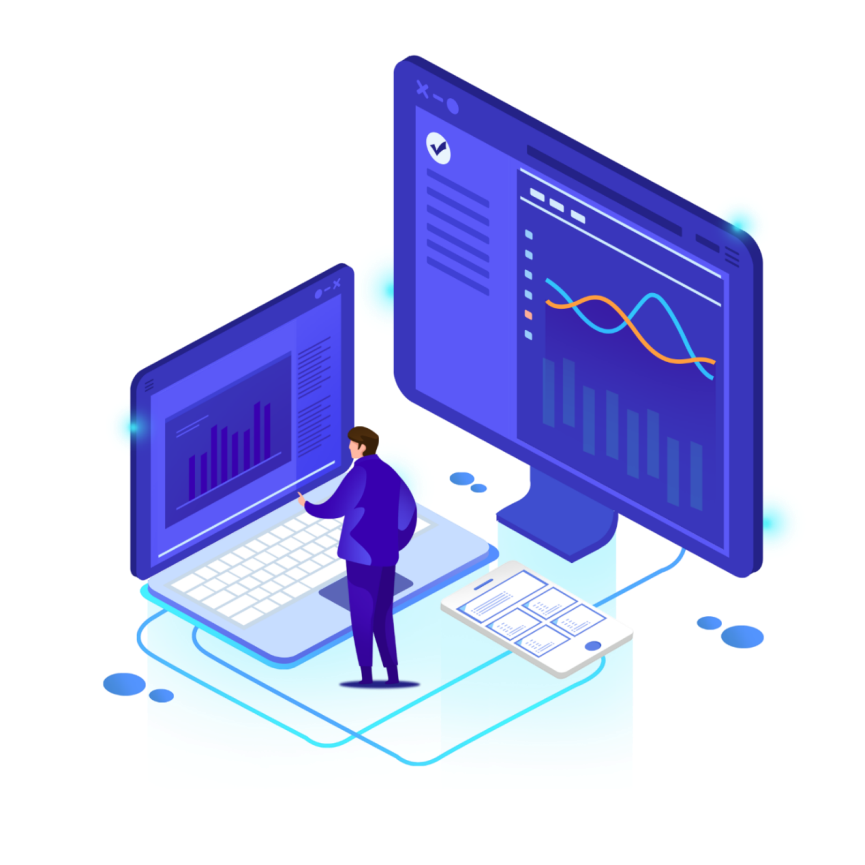 Part three
/动手实践/
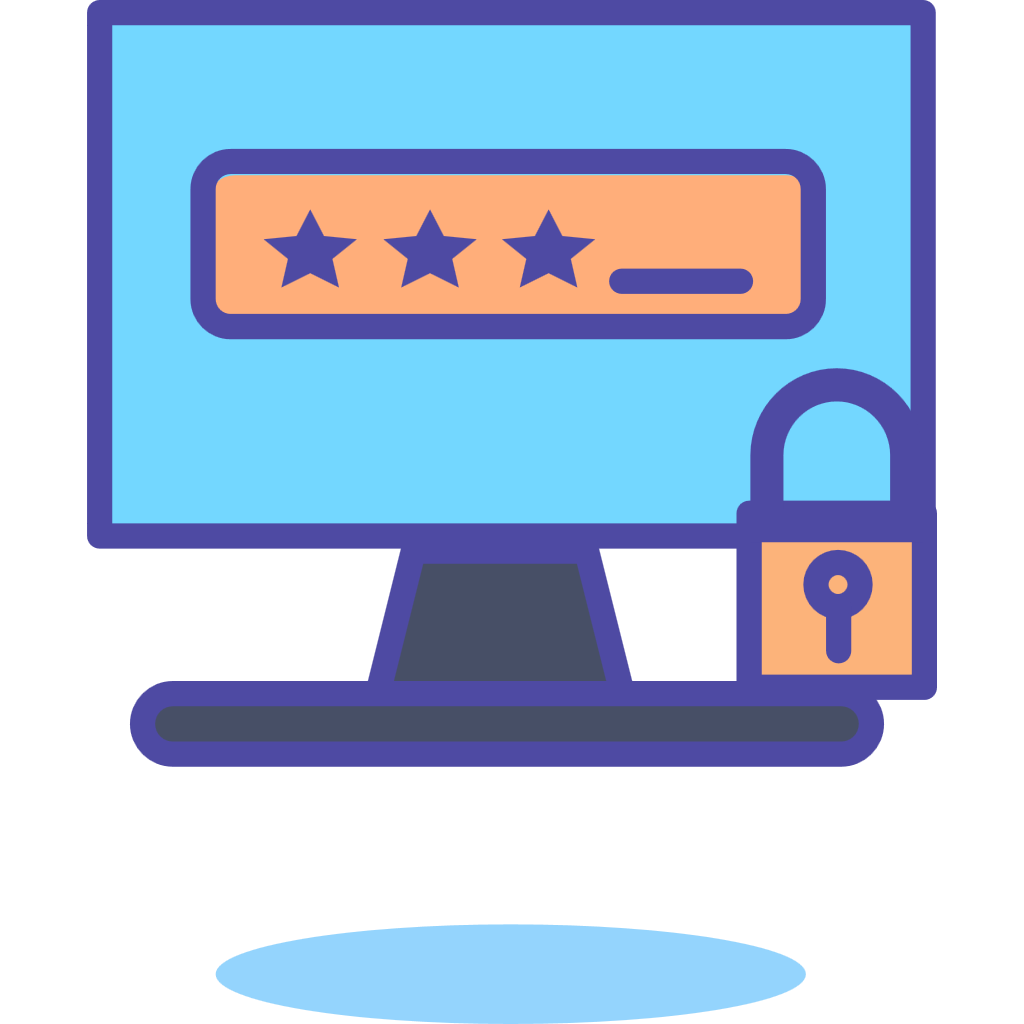 参考程序
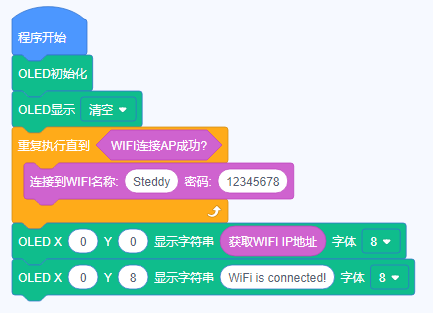 /动手实践/
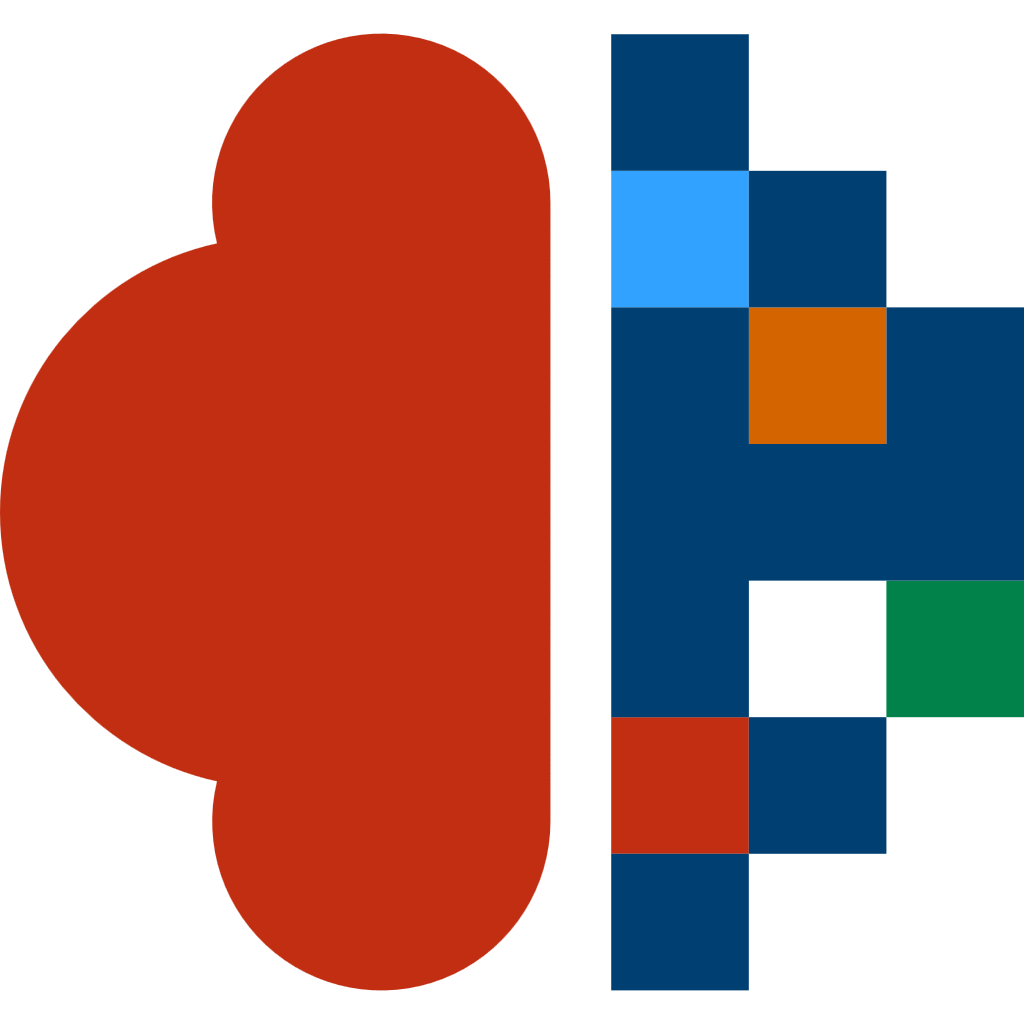 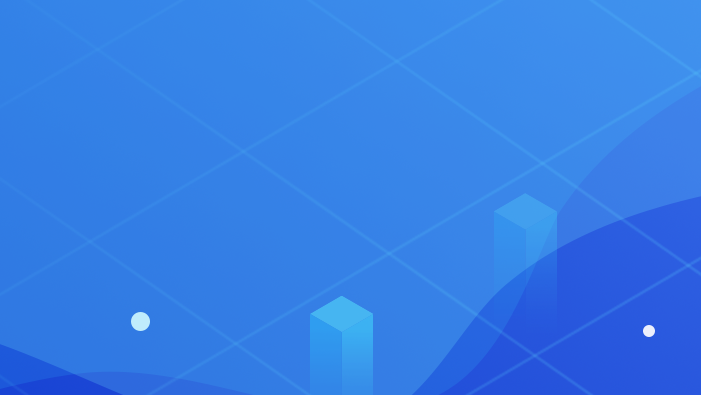 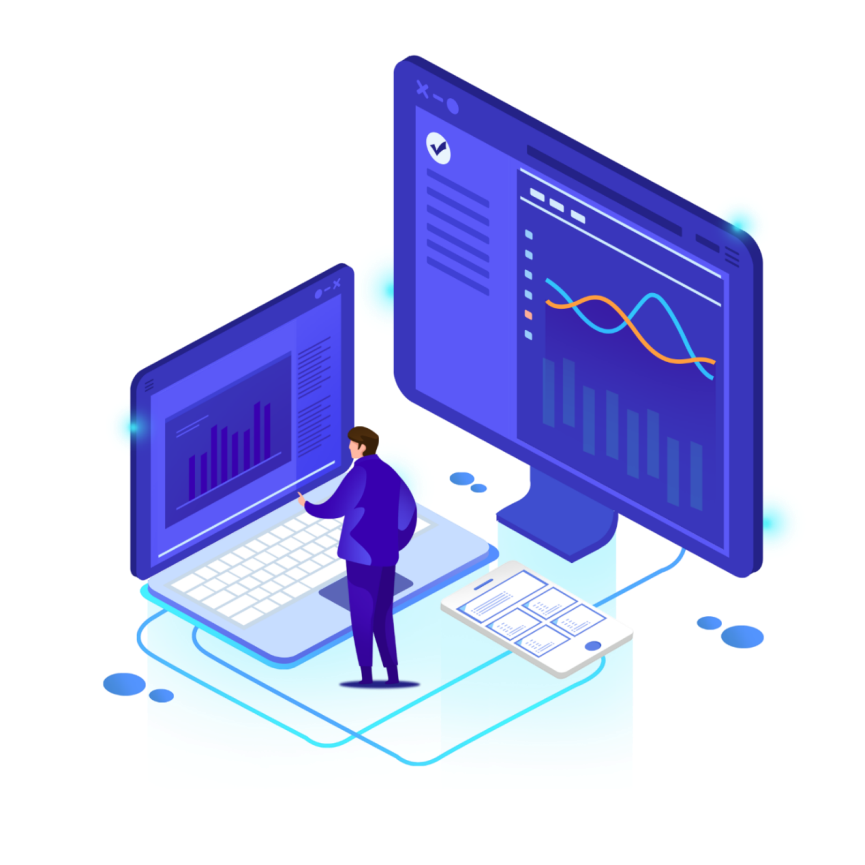 Part four
/调试与演示/
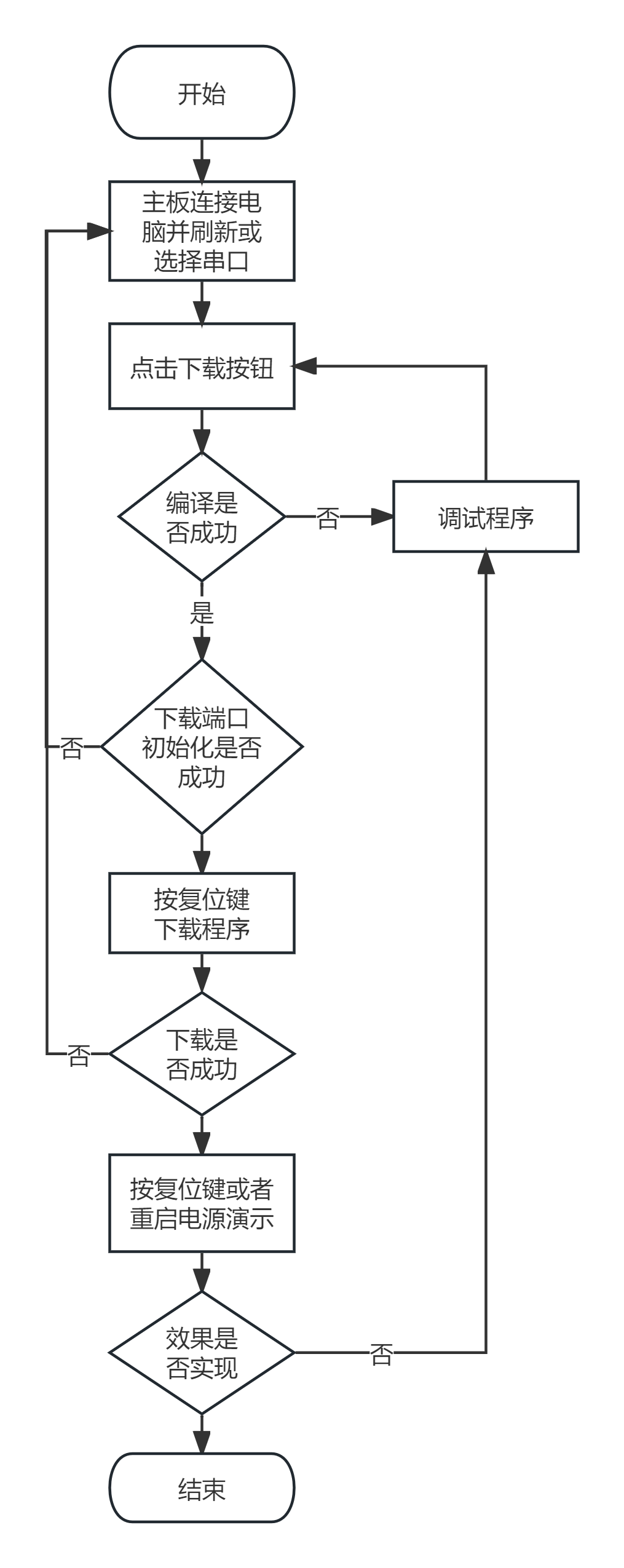 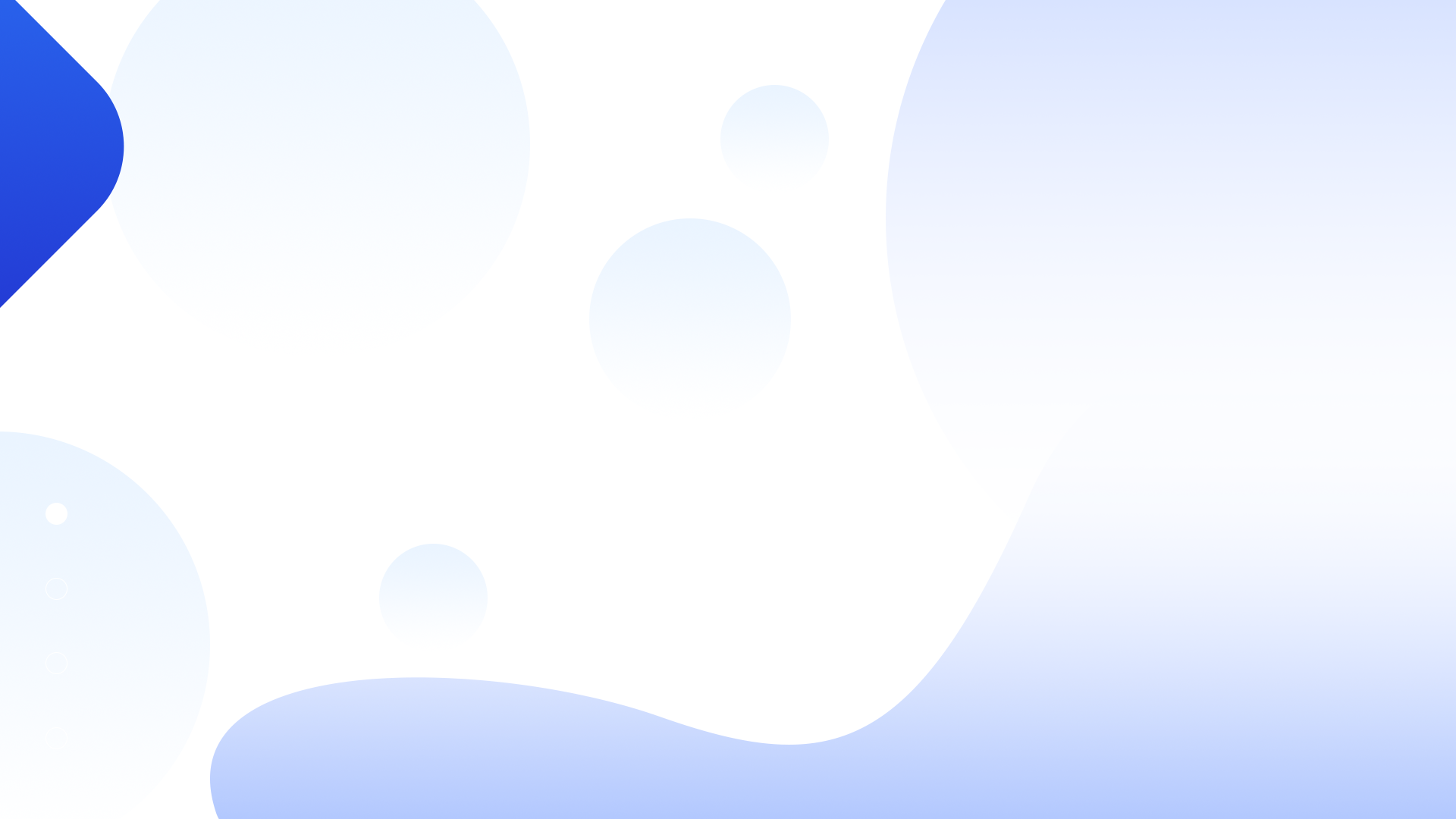 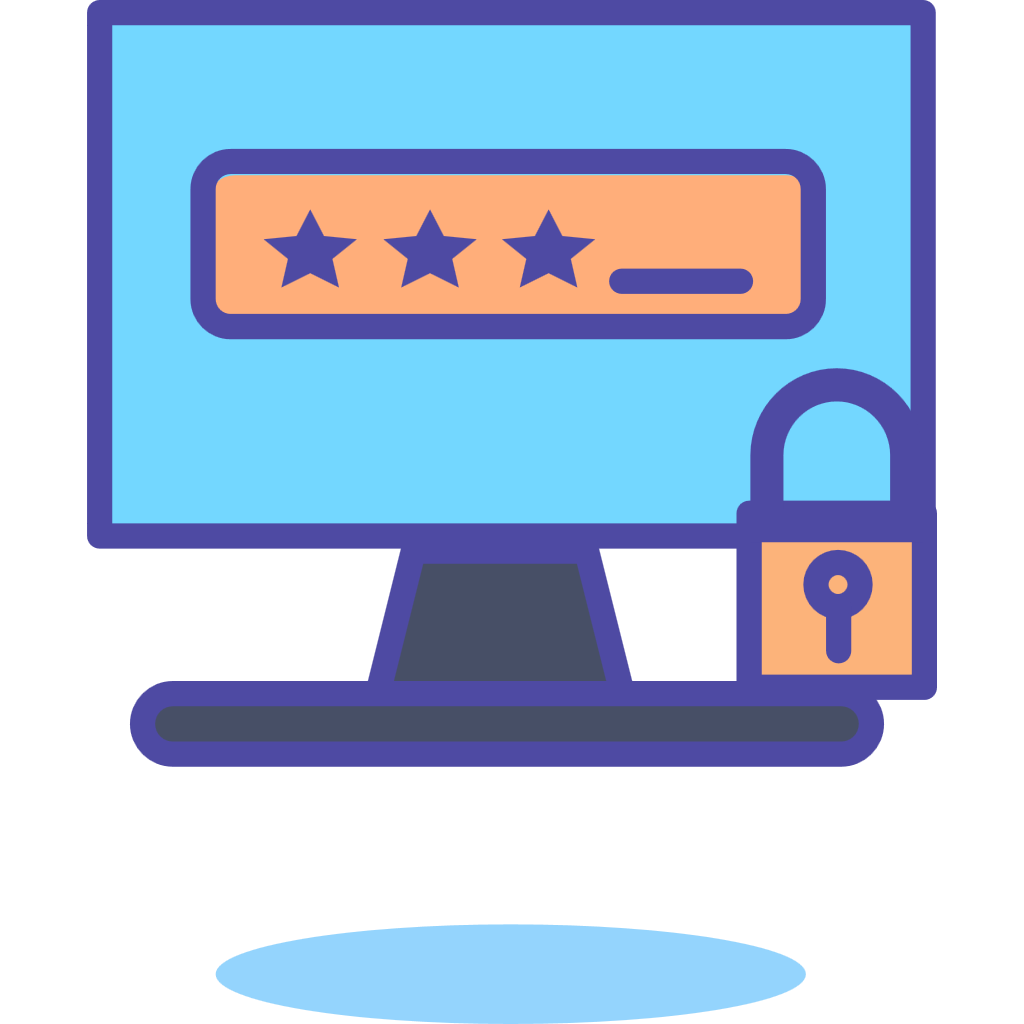 /调试与演示/
调试与演示流程如图所示。
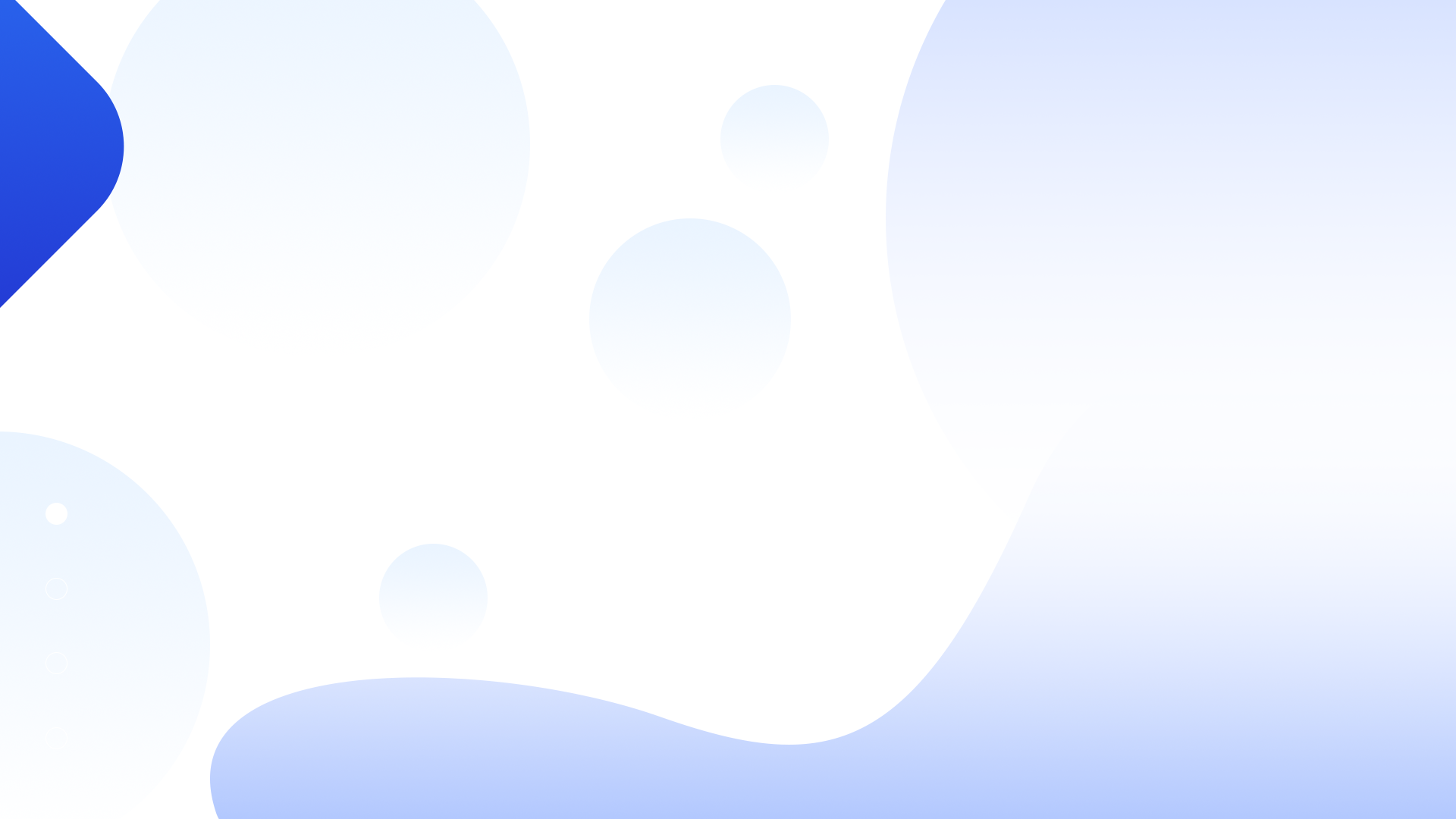 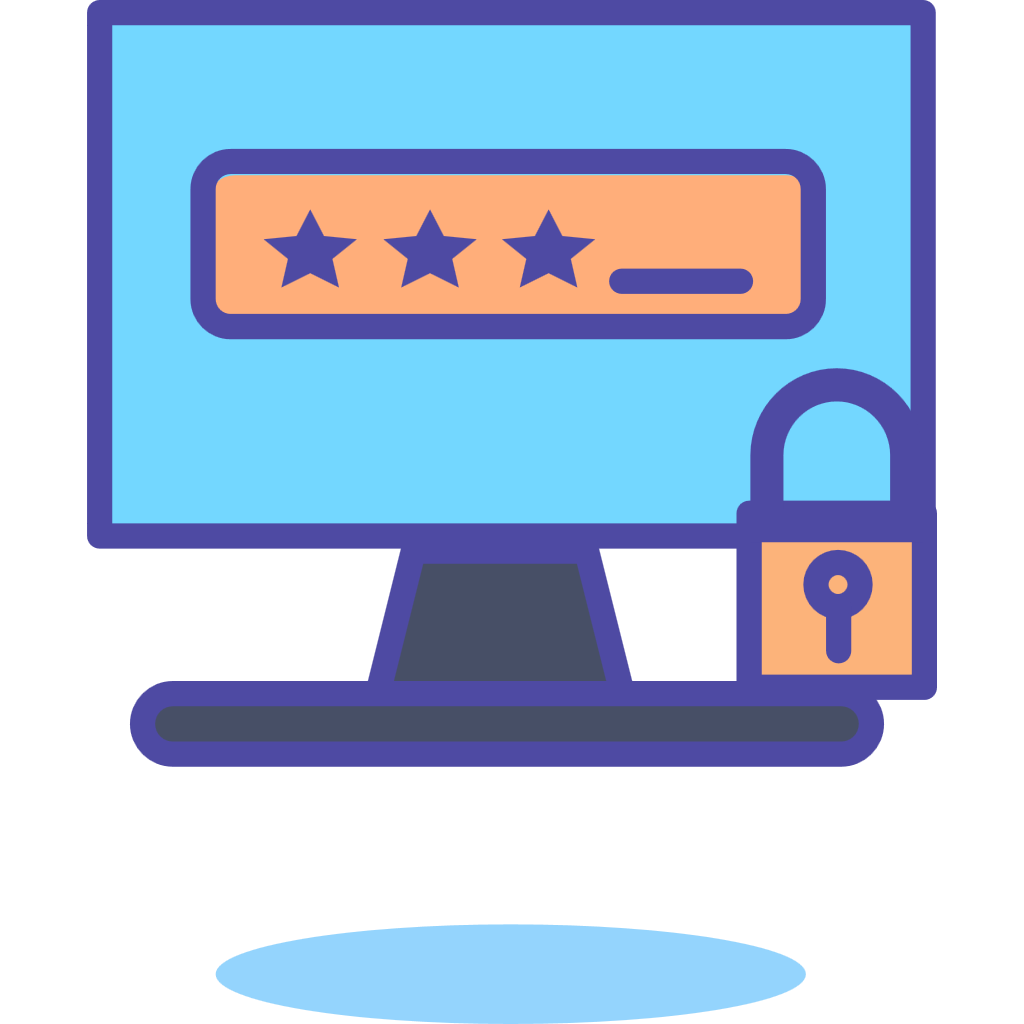 演示效果视频
/调试与演示/
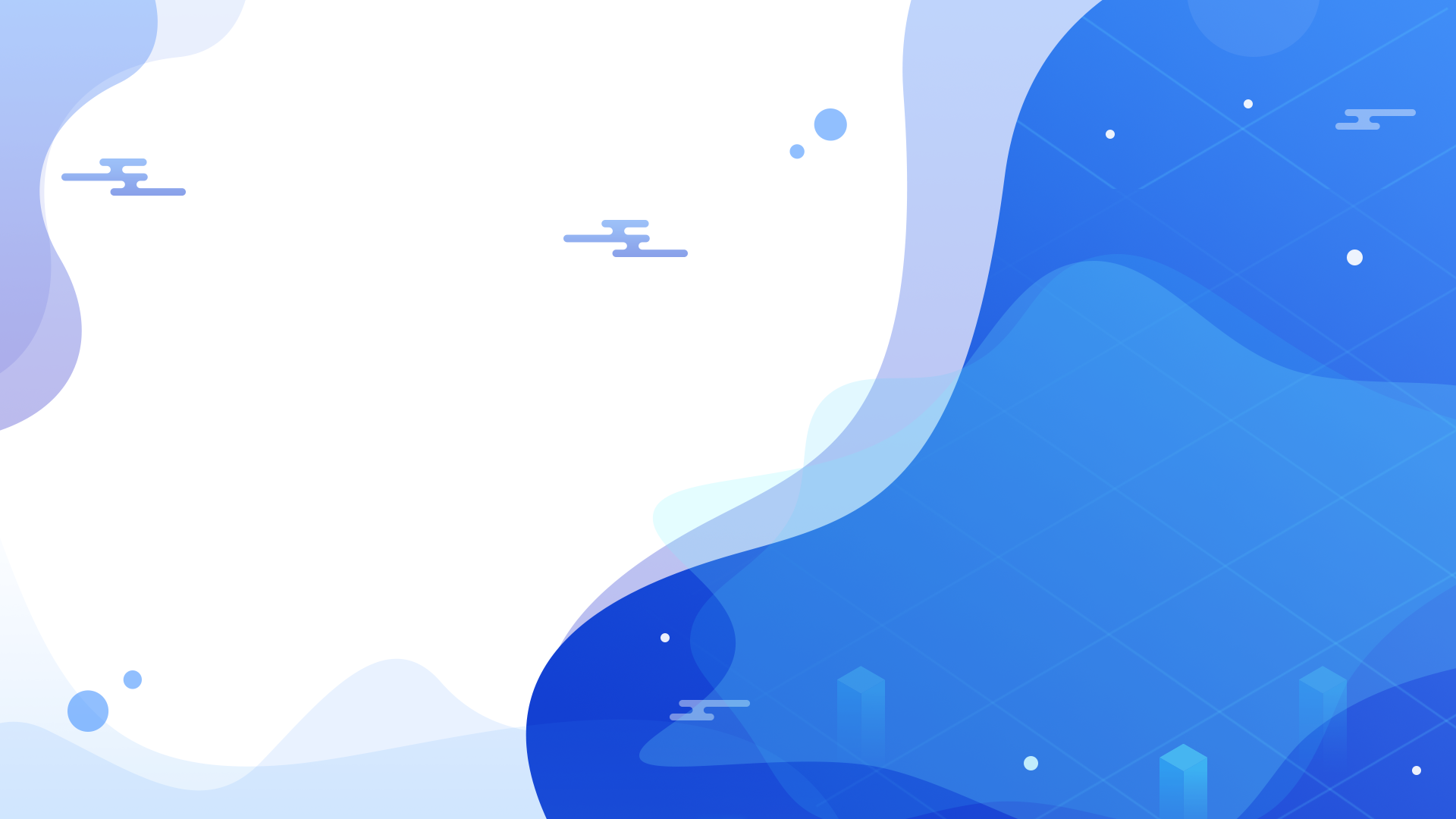 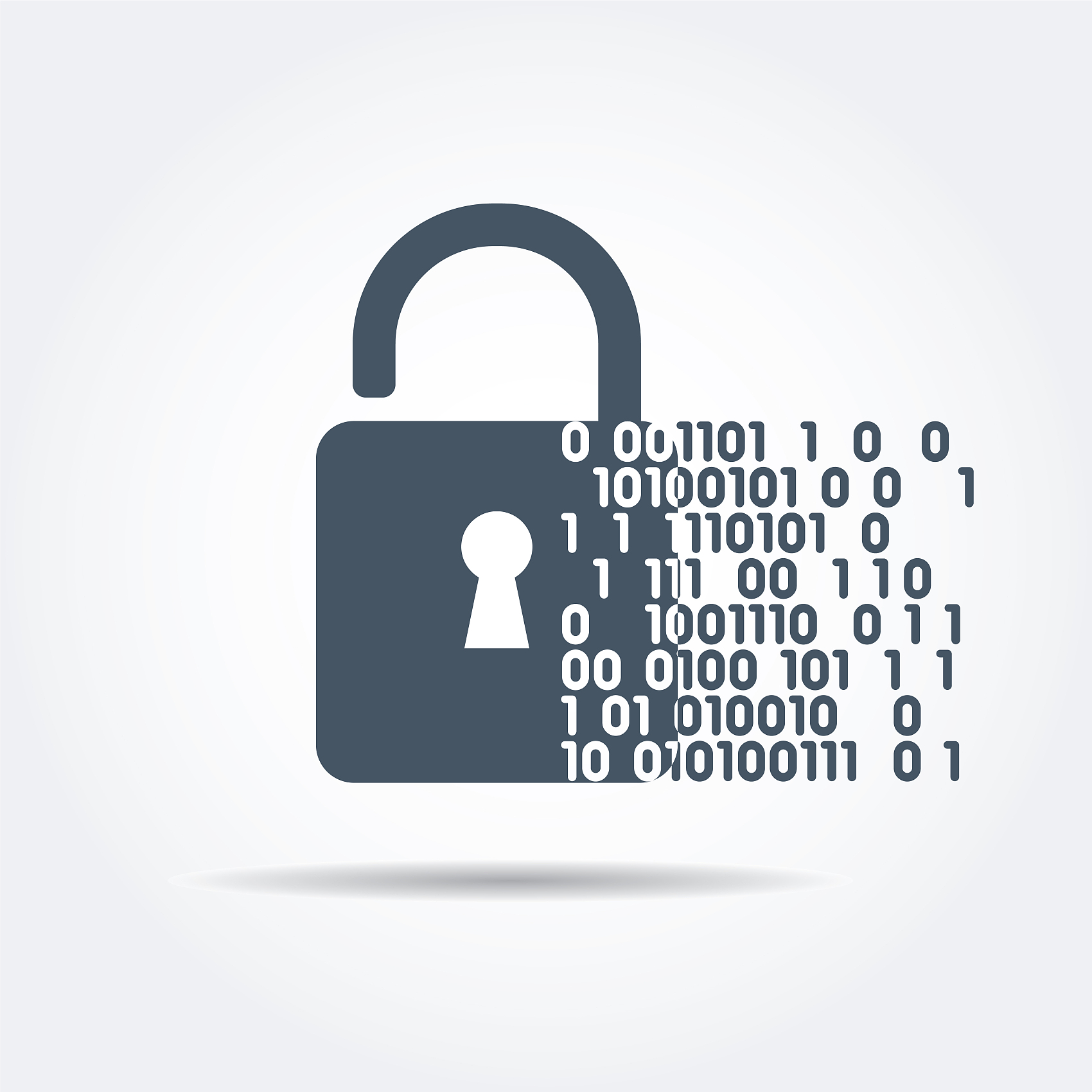 下节课见
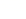